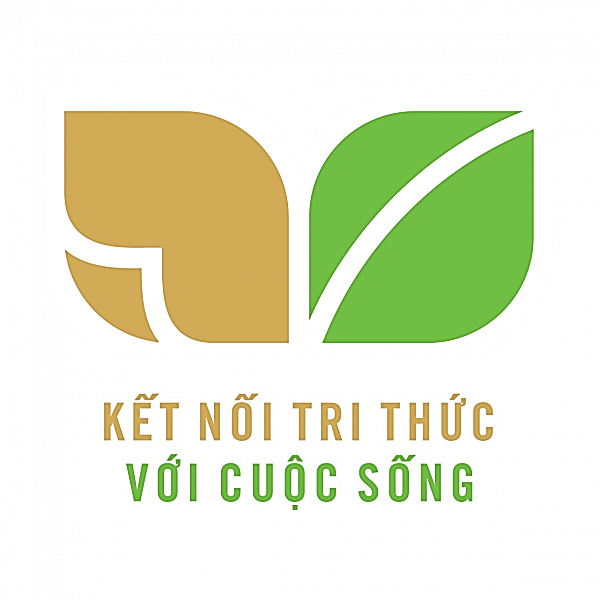 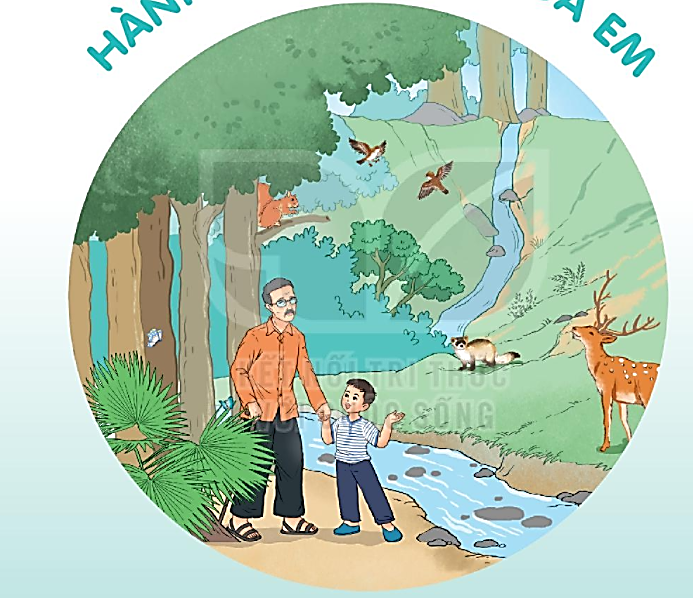 HÀNH TINH XANH CỦA EM
BỜ TRE ĐÓN KHÁCH
BÀI 12
BÀI 12
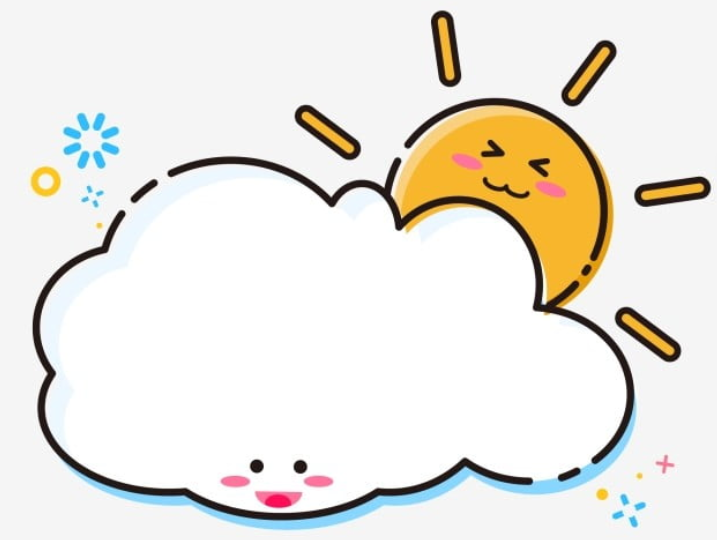 TIẾT 3
VIẾT
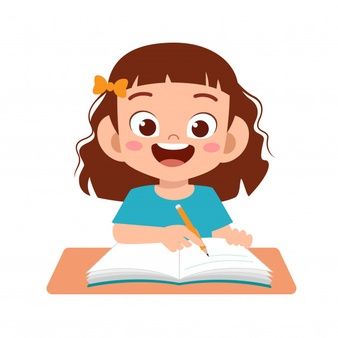 Bờ tre đón khách
1. Nghe – viết:
Đến chơi im lặng
Có bác bồ nông
Đứng nhìn mênh mông
Im như tượng đá.
Một chú bói cá
Đỗ xuống cành mềm
Chú vụt bay lên
Đậu vào chỗ cũ.
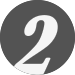 Bờ tre quanh hồ
Suốt ngày đón khách
Một đàn cò bạch
Hạ cánh reo mừng
Tre chợt tưng bừng
Nở đầy hoa trắng
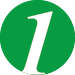 Các từ dễ viết sai
quanh
reo mừng
hoa trắng
tượng đá
đỗ xuống
VIẾT BÀI
Học sinh viết bài vào vở ô li
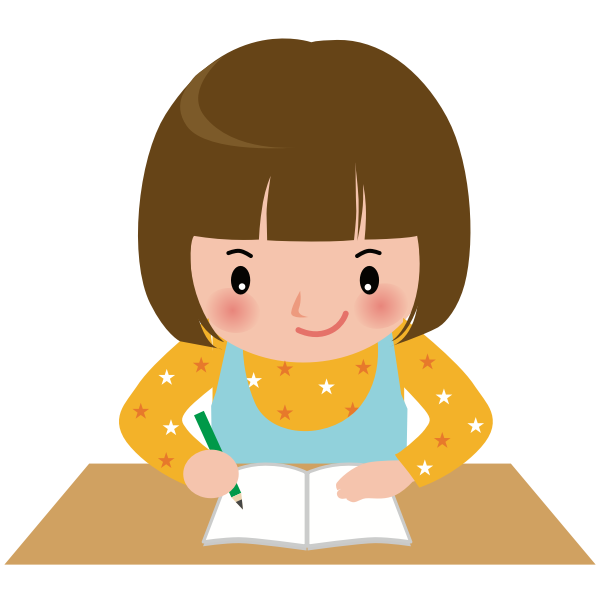 2. Chọn d hoặc gi thay cho ô vuông.
      Cây  d ừa xanh tỏa nhiều tàu
Dang tay đón gi ó gật đầu gọi trăng.
d
D
gi
3. Chọn iu hoặc ưu thay cho ô vuông.
Xe c ứu hỏa chạy như bay đến nơi có đám cháy.
Chim hót r íu    rít trong vòm cây.
Cây bưởi nhà em quả sai tr ĩu  cành.
ứu
íu
ĩu
2. Chọn d hoặc gi thay cho ô vuông.
      Cây  d ừa xanh tỏa nhiều tàu
Dang tay đón gi ó gật đầu gọi trăng.
d
D
gi
3. Chọn ươc hoặc ươt thay cho ô vuông.
Hoa thược d ược  nở rực rỡ trong vườn.
Những hàng liễu rủ th  ướt   tha bên hồ.
N  ước ngập mênh mông.
ược
ướt
ước